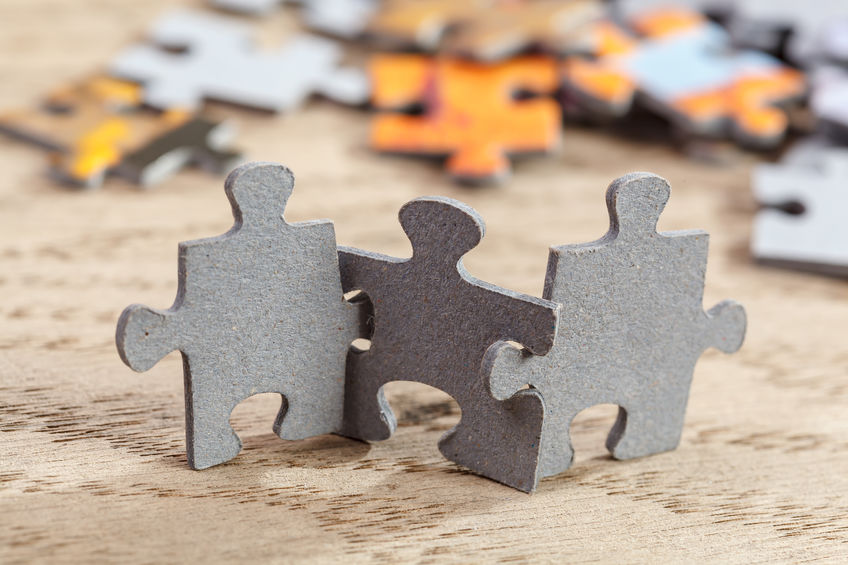 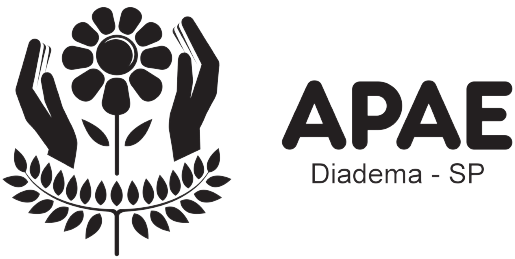 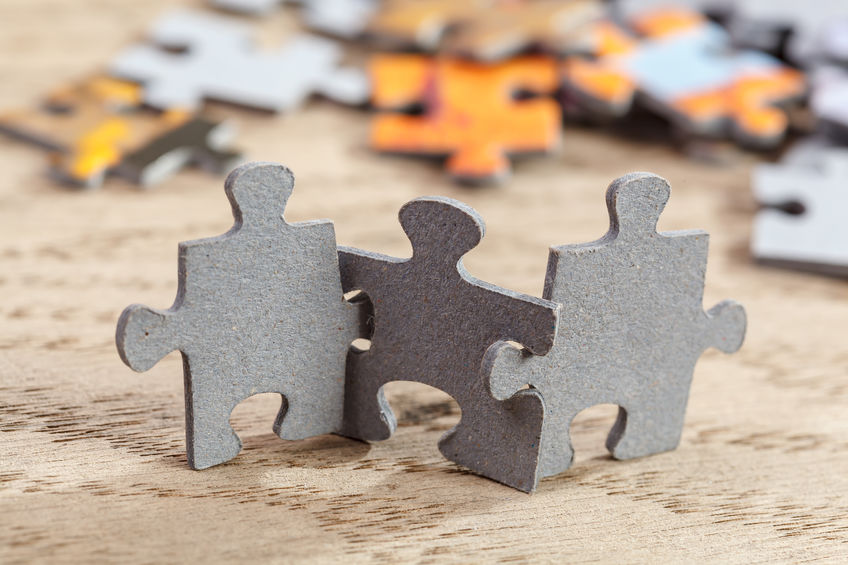 Proposta

Utilizar nosso know-how
para criar produtos inclusivos, divertidos, acessíveis e que
apoiem crianças e adultos com deficiência.
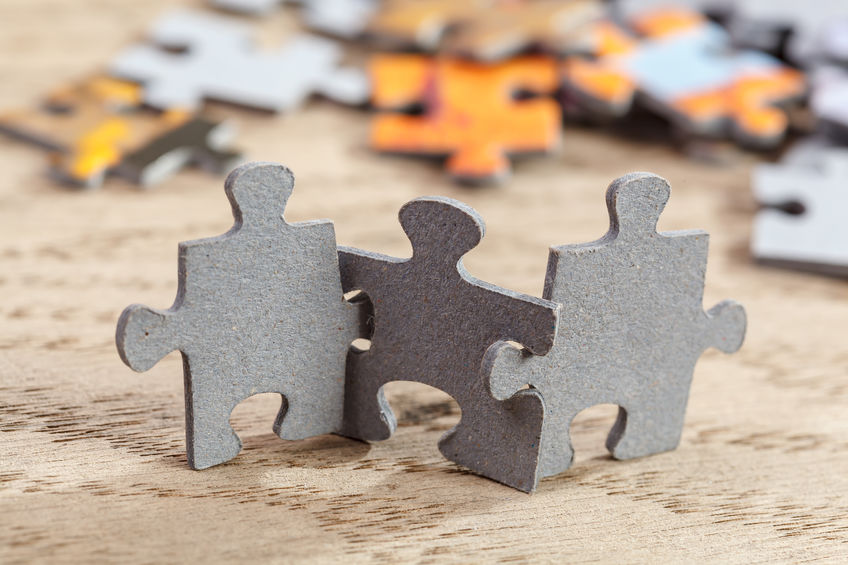 Colaboração da
APAE Diadema 

Atende mais de 500 pessoas
com deficiência intelectual.
Fornecerá informações valiosas sobre as necessidades e
preferências do público-alvo.
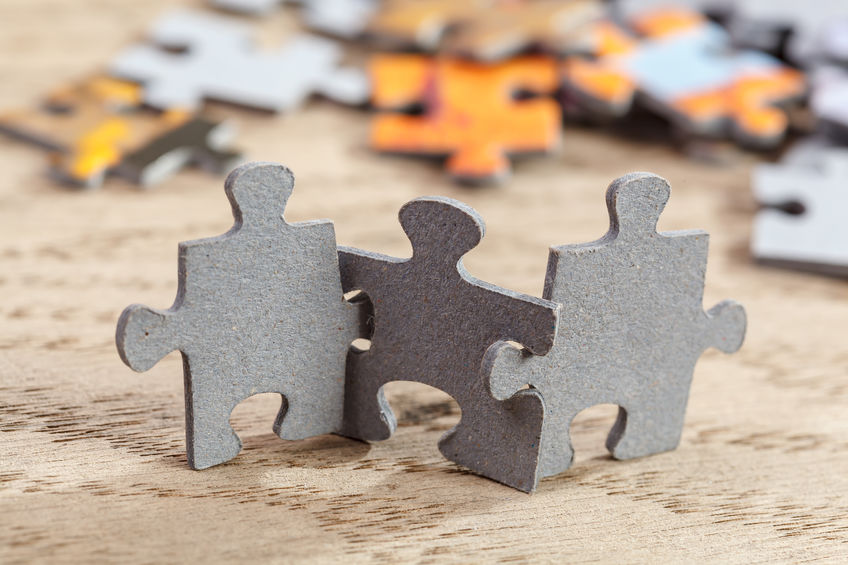 Especialização

Designers gráficos com
experiência na criação
de jogos e brinquedos atraentes e acessíveis a diversos públicos.
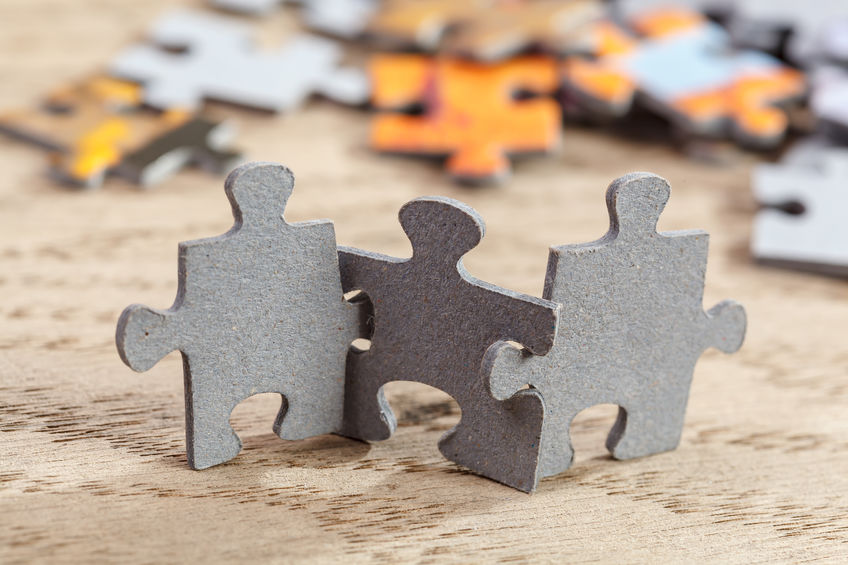 Fabricação

Empresa com reputação para produzir, vender e
distribuir brinquedos
de alta qualidade.
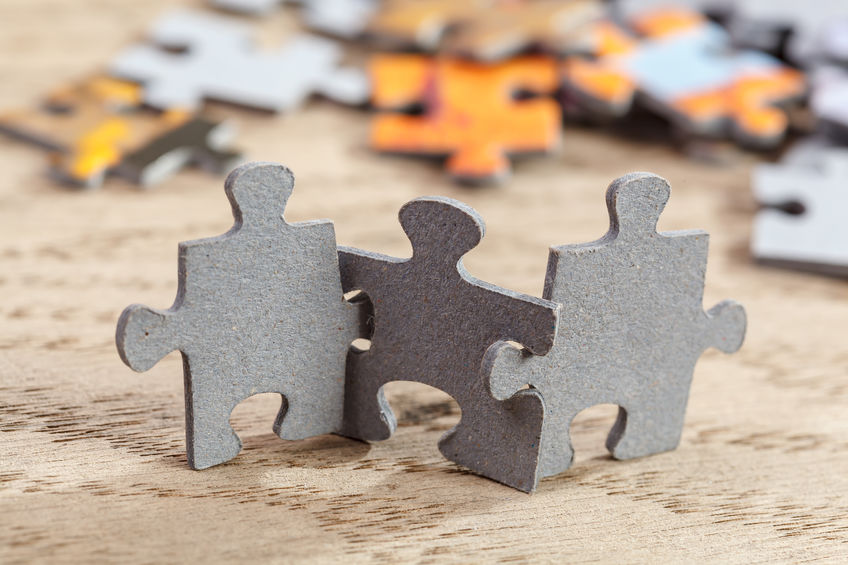 Juntos, trabalharemos
com o objetivo de criar
brinquedos que promovam
inclusão e acessibilidade
para todas as pessoas.
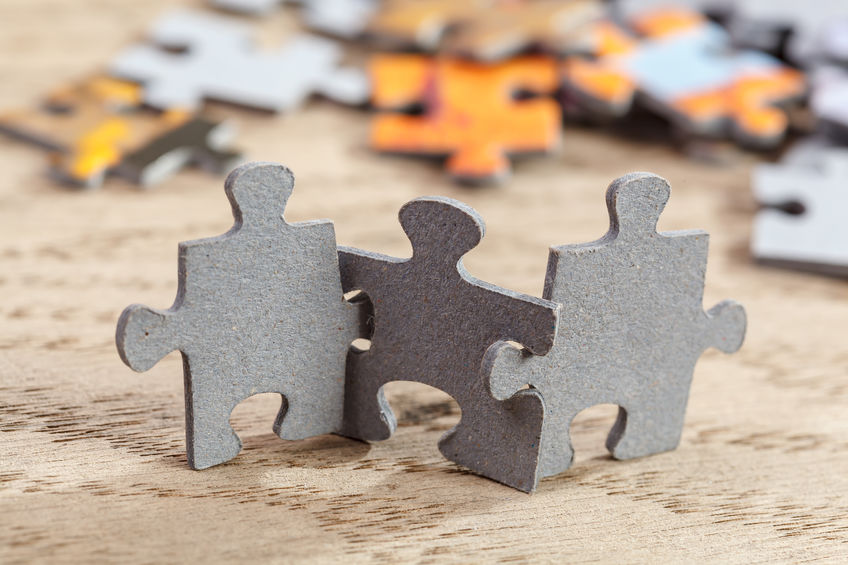 Fase de
pesquisa e projeto

Uma equipe técnica voluntária da APAE Diadema informará as necessidades e preferências dos indivíduos. O Designer Gráfico utilizará as informações coletadas para projetar os brinquedos.
Protótipo e
fase de testes

O Fabricante criará protótipos que
serão testados com
os atendidos na
APAE Diadema.
Fase de produção
e distribuição

Após a homologação do brinquedo, o fabricante fará
a logística de produção,
vendas e distribuição.
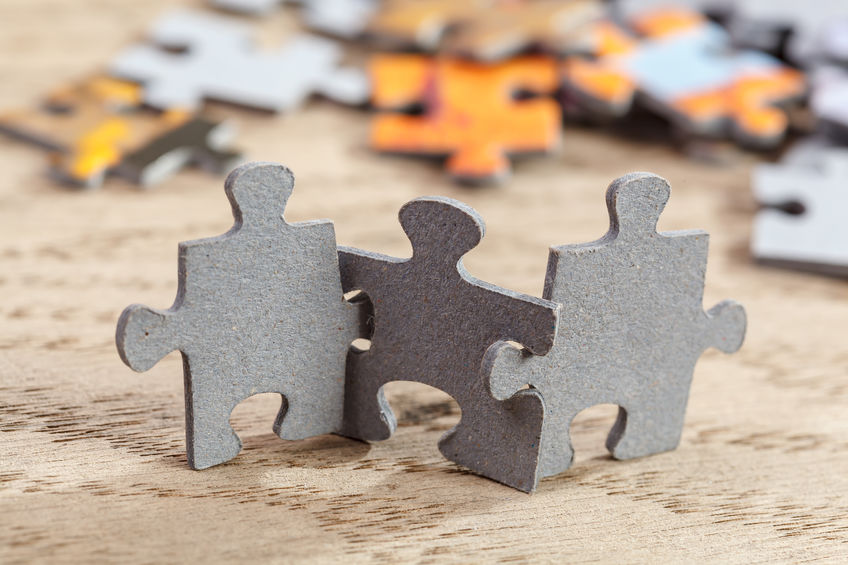 Benefícios

Criaremos um impacto significativo
na vida de pessoas com deficiência, promoveremos a responsabilidade social e a inclusão na indústria de brinquedos.
As empresas aumentam a reputação de suas marcas e a fidelidade do cliente enquanto a causa ganha exposição e apoio financeiro.
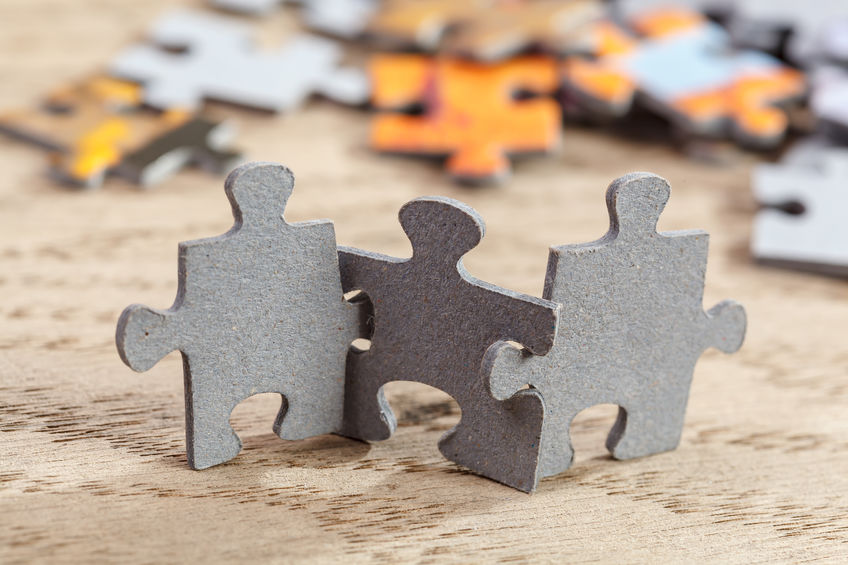 Estamos ansiosos para ouvir seus pensamentos sobre nossa proposta e esperamos ter a oportunidade de trabalhar juntos para dar vida à nossa visão.
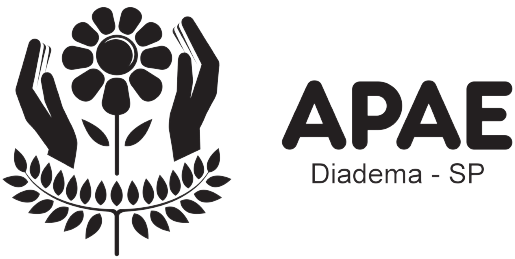 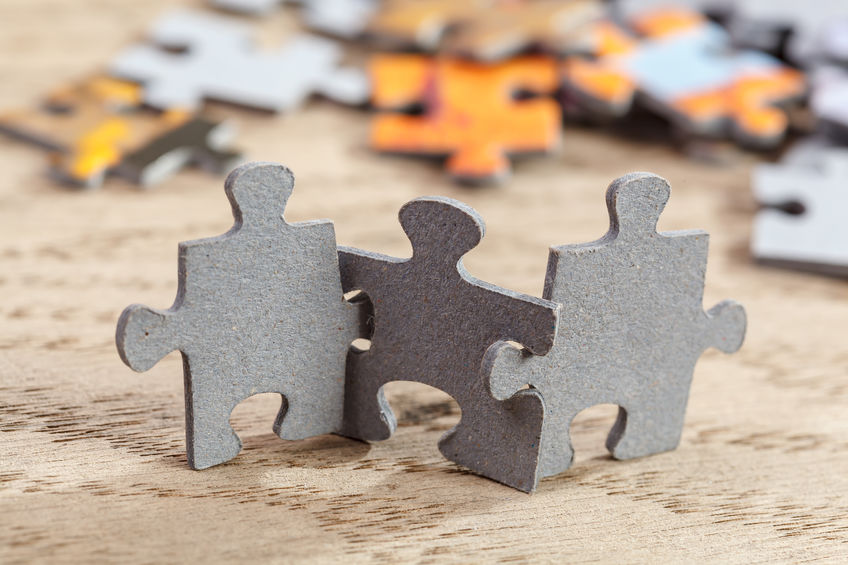 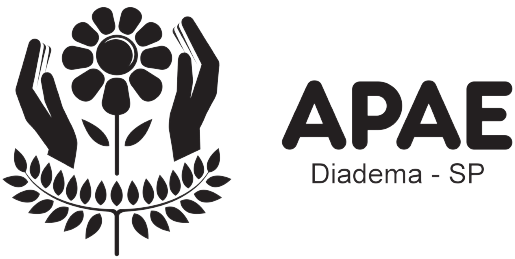 Inclusão através
do brincar
Faça parte dessa história e ajude a promover a inclusão e a acessibilidade de todas as crianças através do brincar.